Франция и военните реформи в Османската империя през 18-ти век
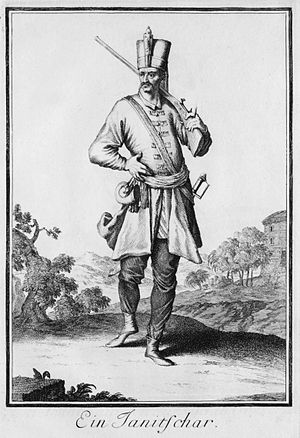 Граф Клод Александър дьо Боневал
Султан Махмуд І привикал Клод дьо Боневал като съветник, защото графът бил изпаднал в немилост към  Луи ХVІ.  Графът се свързва с принц Йожен Савойски, с който се скарал. Това довело до предлагане на услугите му на османците.  Великият везир Осман паша го назначава през 1731г. Получава името Ахмед паша, което после преминава в Хубмърджъ, когато реформира корпуса на бомбаджиите.
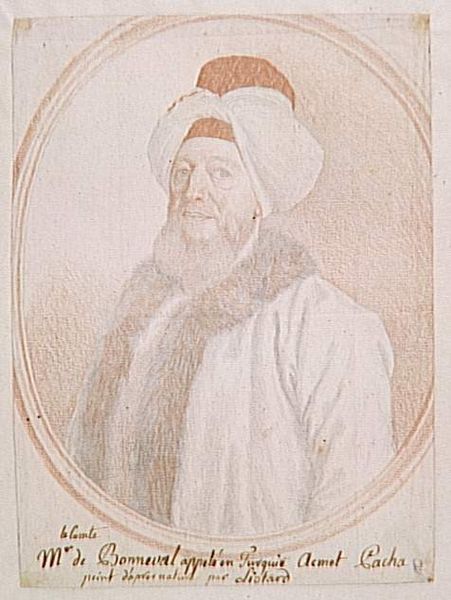 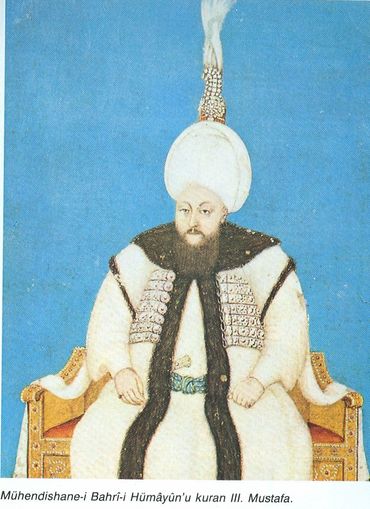 Периодът, в който се случват реформи във войската на Османската империя е по време на управлението на султаните: 
 Мустафа ІІІ (1757-1774г.), Абдул Хамит І (1774-1789г) Селим ІІІ (1789-1807г.). 
Периодът съвпада с времето на Френската революция и Наполеоновите войни.
Най-голямо влияние има родения в Унгария барон Франсоа дьо Тот, който продължава военнната реформа на Ахмед паша. Той бил съветник на Мустафа ІІІ. Външнополитическа обстановка :      Във Франция има две мнения относно френско-османските отношения. Великобритания пък остава неутрална спрямо влиянието на  Османската империя, въпреки пратеничеството на посланик от Истанбул – Юсуф ага Ефенди в Лондон с цел намиране на подкрепа.
В западна Европа под въпрос е защо Османската империя не модернизира войската си по западен образец. Отговорът засяга религиозни табута и финансови затруднения.За сравнение 1760-70 Индия изхарчва 8 млн. за армия, а бюджетът на Мустафа ІІІ през 1768г.  20/30 млн. куруша т.е. 2 млн. Селим ІІІ наследява почти празна хазна при качването си на трона през 1789г.
Продължетелно започнатото от барон дьо Тот е продължено от великия везир Халил Хамит, който назначава много френски работници в областта на артилерията, флота и фортификацията.